Metal Finishes
Preparation
Purpose of finishing: 
To protect against tarnishing or corrosion.
To enhance the appearance of the end product. 

Metal should be cleaned and degreased before applying any finish. 
Most common method – emery cloth. 
Polishing can then be done – liquid metal polish e.g. Brasso and a cloth OR on a buffing machine.
Buffing is done by holding the metal against the buffing mop, lightly coated in abrasive wax. 

	SAFETY NOTE 
	Always use the underside of the buffing wheel so that the metal is thrown away from you if it is pulled from your hands. Never hold the metal with a rag as it can be pulled into the machine.
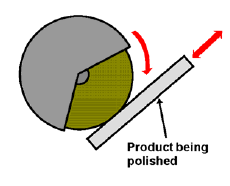 Painting
To ensure paint stays on the metal, it should be cleaned with white spirit or paraffin. 
A primer can then be applied e.g. Red-oxide or zinc chromate. This provides adhesion to the metal surface. 
Normal gloss paint can be used over the primer but an enamel gloss is better as it is less likely to flake off. 
The toughest paint finish is Hammerite which does not require a primer (except on aluminium) and can be painted over rust.
Plastic Coating
Can be applied to most metals and provides a tough, waterproof finish that comes in a range of colours. 
Metal is cleaned and degreased before heating.
Metal is heated in an oven or by blowtorch to between 200oC and 400oC. 
It is then plunged into a fluidiser filled with polyethylene powder for a few seconds until the plastic powder melts and sticks to it. 
When removed, the metal should be rotated slowly to prevent drips from forming. 
For a high gloss finish, the metal should be returned to the oven.
Oil blacking
Normally applied to forged steel. 
Steel is heated to a dull red then quenched in high flash point oil. 
The oil burns black onto the surface and provides a thin protective skin.
Lacquering
Involves spraying or brushing cellulose onto the surface of the clean metal. 
Provides a clear protective barrier against tarnish and oxidisation. 
Suitable for non-ferrous metals such as copper, as it allows the colour of the metal to show through.
Enamelling
Decorative process which used powdered glass. 
It is melted to flow over the metal to give a hard, colourful and protective finish. 
Most commonly used as a decorative finish on copper for items of jewellery. 
On steel, vitreous enamel is used as a coating for the casing of washing machines, refrigerators and cookers. 
It provides a finish which is heat, chemical, wear and corrosion resistant.
Electroplating
Used to give metals such as copper and brass a decorative protective finish. 
Metal is immersed in a metallic salt solution called electrolyte. 
Current is passed between the metal solution and the metal being coated. This causes deposits of the coating to be formed on the product. 
Electroplating is used for chrome-plating taps and silver-plating jewellery.
Anodising
Anodising is a process that is used on aluminium to thicken the oxide layer of the surface. 

It is an electro process similar to electroplating except that no other metal is introduced.

Colouring dyes can be added to the process to provide a colourful ‘metallic’ surface finish. 

Provides better adhesion for primers and paint than bare metal.